14.8) Logarithms and non-linear data
Your turn
Worked example
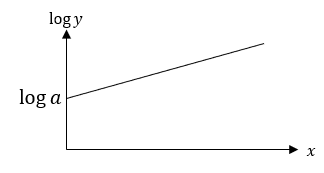 Your turn
Worked example
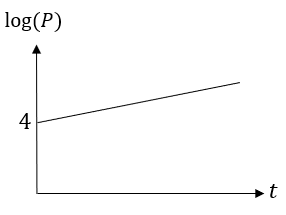 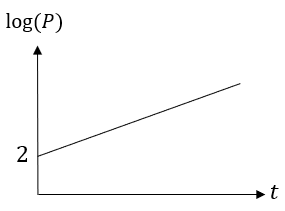 Your turn
Worked example
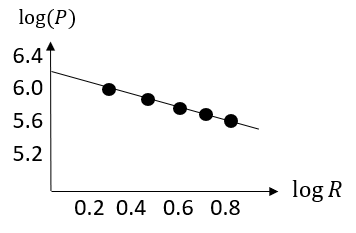 Your turn
Worked example